Глава 9. 
Действия с дробями
П.1. Сложение дробей.
Разрезали дыню на 10 частей
Съели  три кусочка
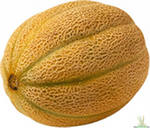 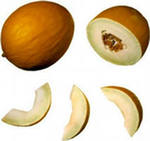 Съели  два кусочка
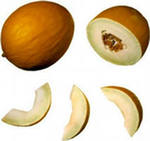 Какую часть дыни съели?
Правило.
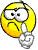 Чтобы сложить дроби с одинаковыми
 знаменателями, надо сложить их 
числители, а знаменатель оставить 
прежним.
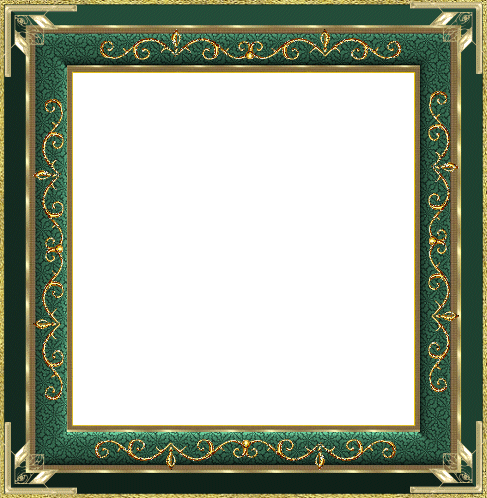 № 875.
Укажите дробь, которая дополняет 

данную дробь до
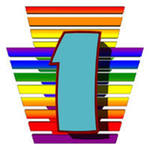 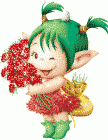 № 876.
Впишите в рамочку нужное число:
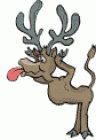 Правило.
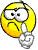 Чтобы сложить дроби с разными
 знаменателями, надо  их привести к 
общему  знаменателю.
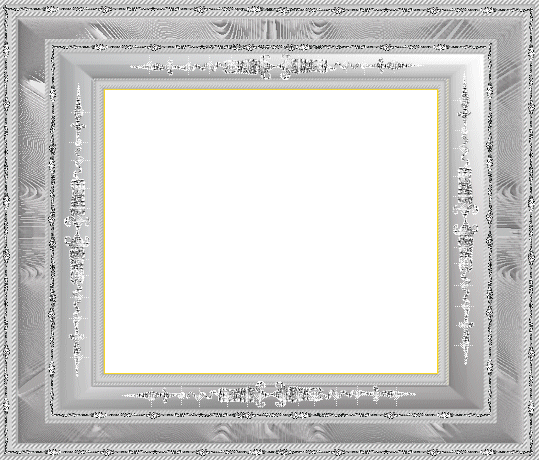 № 879.
3
7
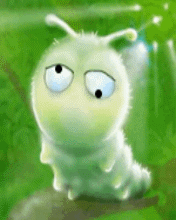 П.2. Сложение смешанных дробей.
Разделите восемь карандашей на троих:
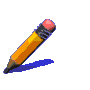 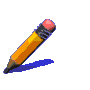 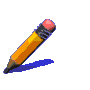 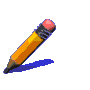 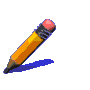 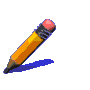 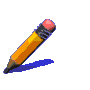 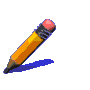 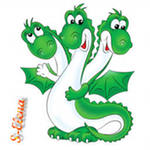 2
(смешанная дробь)
целая часть
дробная часть